محاور ومستويات الحركة
ان الحركات الاساسية التي تحدث هي النوعين الاول وهو الحركات الانتقالية المستقيمة والمنحنية والاخر هو الحركات الدورانية وعادة ما تحدث هذه الحركات على مستويات ومحاور وان الحركات الانتقالية يجب ان يتم التعامل معها على اساس المستويات الفراغية بينما تتم الحركات الدورانية حول محاور .
المستويات الفراغية 
المستوى الامامي : وهو المستوي الذي يخترق الجسم من الجانب ويقسم الجسم الى نصفين متساويين امامي وخلفي وهو عمودي على الارض وبموازاة الوجه ومن الحركات التي تتم عليه حركة القفز للاعلى او ما يلق علية بالقفز على البقعة .وحركة ثني الجذع للجانبين ورفع الذراع جانبا الى الاعلى وكذلك حركة العجلة البشرية  
المستوى الجانبي : وهو المستوي الذي يخترق الجسم من الامام ويقسم الجسم الى نصفين متساويين نصف ايمن ونصف ايسر وهو عمودي على الارض وموازي للكتف ومن الحركات التي تحدث عليه حركة الجسم للامام بدون حركات للاطراف اي عن طريق الانزلاق مثلا وحركة الذراعين والرجلين ورفع الذراع من الامام لأعلى وكل انواع الدحرجات والقلبات تقريبا .
المستوى الافقي : وهو الذي يخترق الجسم من الجانب ويكون موازي للارض ويقسم الجسم الى نصفين متساويين علوي وسفلي ومن الحركات التي تحدث على هذا المستوي فتل الجذع والراس للجانبين ودوران الجسم حول نفسه .
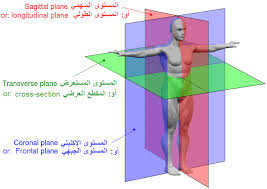 محاور الحركة الدورانية
في الاساس تكون المحاور على اشكال مختلفة فهي اما ان تكون محاور محسوسة او غير محسوسة وقد يكون استخدام هذا المحور لفترة زمنية معينة او قد يكون مستمرا لذلك كانت انواع تلك المحاور كما ياتي :-
محاور حقيقية : وهي عبارة عن محاور تمثل نقاط اتصال بالمحيط الخارجي للانسان او الرياضي مثل الارض او اي اداة من ادوات الرياضي والتي من الممكن ان تستخدم في اداء عملية دوران للجسم كاملا عادة .
محاور وهمية : وهي محاور غير ملموسه ولا تكُون نقاط اتصال اذ تكون نقاط افتراضية وهمية وعادة ما تكون داخلية ضمن جسم الانسان مثل المفاصل او لا تكون كذلك وهي وهمية لا توجد حتى نقاط محددة لها بل تكون افتراضية .
محاور وقتية : وهي من المحاور التي تحدث الحركة حولها لفترة وجيزة ثم تنتهي مثل قفزة اليدين على حصان القفز وفي هذه الحالة يكون المحور بشكلين حقيقي ووقتي .
اما عن اشكال تلك المحاور فهي 
المحور الطولي (الراسي) vertical axis:وهو المحور الذي يخترق الجسم من الراس الى اسفل وصولا للارض وهو عمودي ويخترق المستوي الافقي وهو محور وهمي دائما.ومن الحركات التي تحدث حوله حركة الدوران حول النفس او فتل الجذع او الراس للجانبين اي نفس الحركات التي تحدث حول المستوي الافقي.
المحور العرضي  transverse axis:وهو المحور الذي يخترق الجسم من جانب الى اخر ويكون موازي للارض وعمودي على المستوي الجانبي ويخترقه ومن امثلة الحركات التي تحدث حوله ثني الجذع للامام ومرجحة الرجل  وهو في هذه الحالة محور وهمي اما الحركات التي تحدث حوله وهو حقيقي مثلا قفزة اليدين الامامية على الارض او على حصان القفز والدوران حول العقلة وهو محور حقيقي وقتي .
المحور العميق (السهمي) sagittal axis : وهو المور الذي يخترق الجسم من الامام للخلف ويكون عمودي على المستوي الامامي ويخترقة وما يحصل من حركات على المستوي الامامي يحصل عليه ايضا مثل ثني الجذع للجانبين لو رفع الذراع جانبا عاليا وللجسم كاملا حركة العجلة البشرية ودائما ما يكون هذا المحور وهمي .
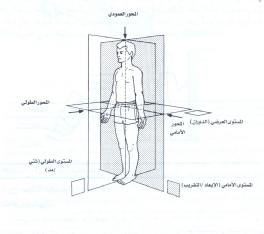